BÀI 11: PHÉP TRỪ TRONG PHẠM VI 10
Bài: Số 0 trong phép trừ
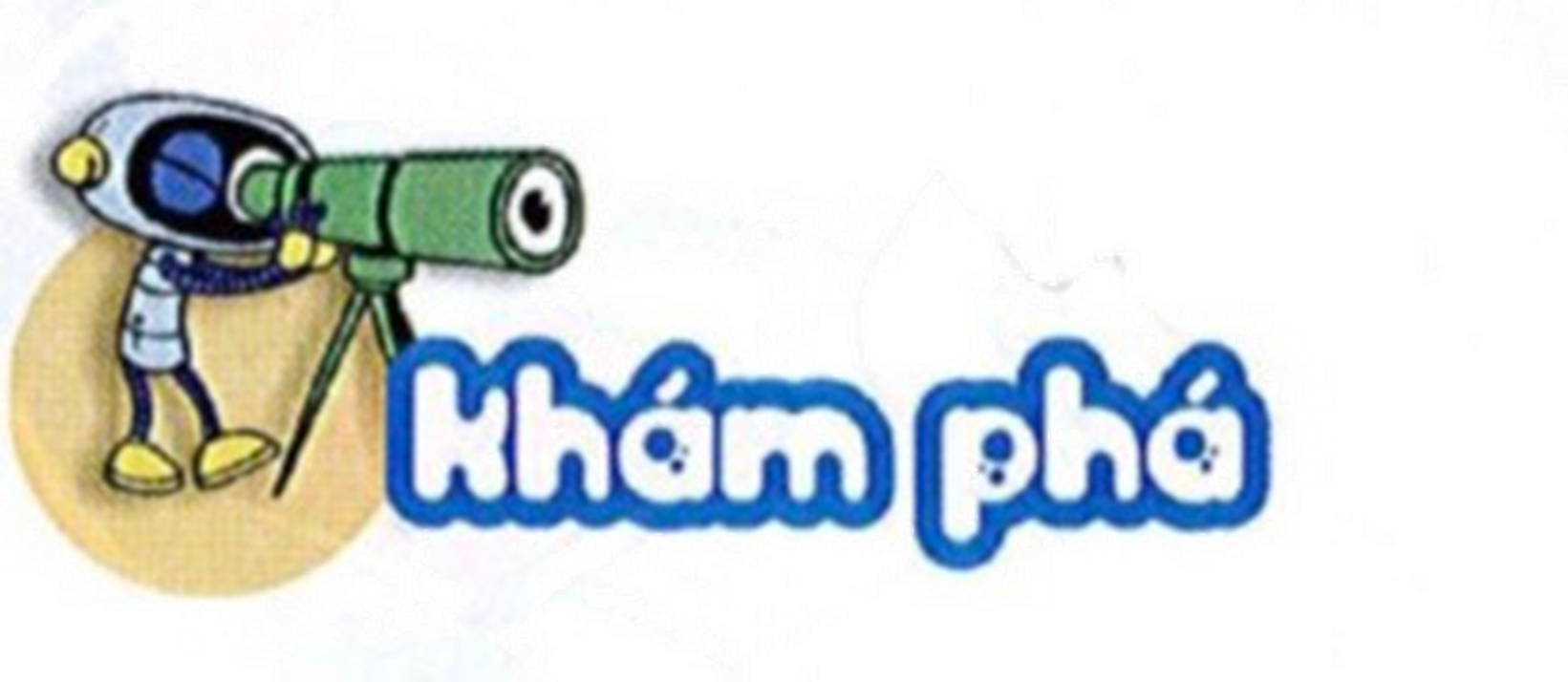 a) Vớt 1 con cá, còn lại mấy con cá?
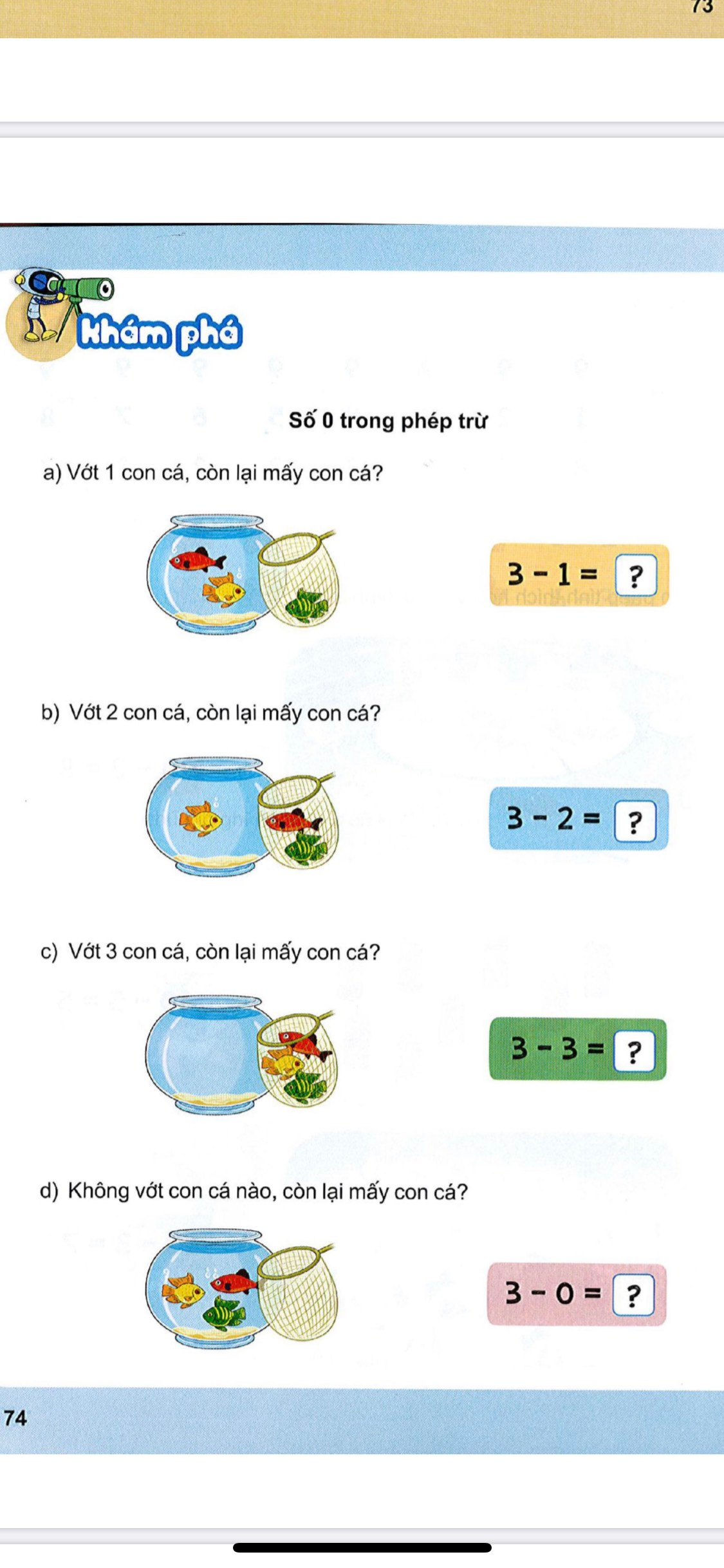 2
3 – 1 =
?
b) Vớt 2 con cá, còn lại mấy con cá?
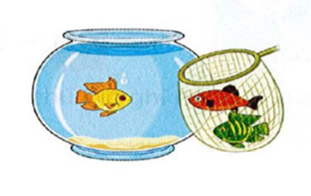 3 – 2 =
1
?
c) Vớt 3 con cá, còn lại mấy con cá?
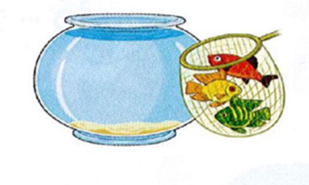 3 – 3 =
?
0
d) Không vớt con cá nào, còn lại mấy con cá?
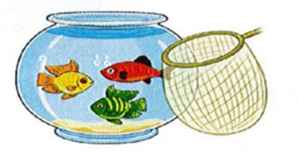 3 – 0 =
3
?
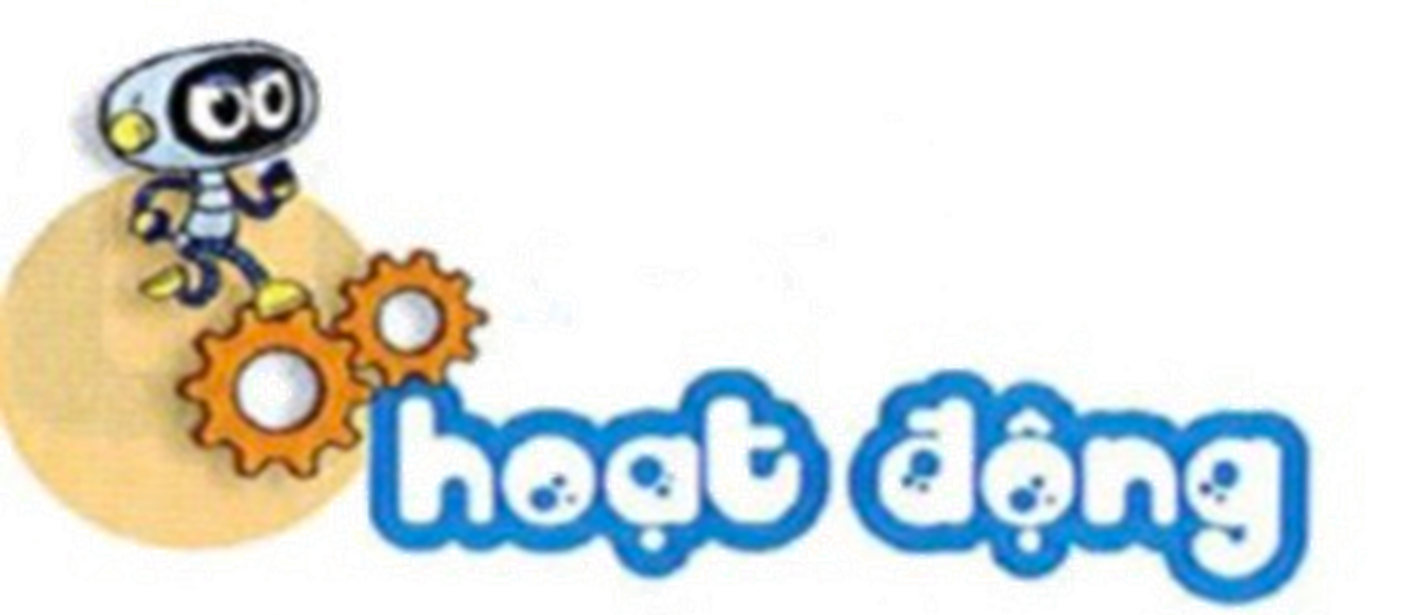 1
Tính nhẩm:
5 - 0
3 – 0
= 5
4 - 0
2 - 0
= 3
= 4
= 2
6 - 6
= 0
4 - 4
= 0
7 - 7
9 - 9
= 0
= 0
= 5
= 3
5 + 0
= 4
= 2
3 + 0
0 + 4
0 + 2
2
Hai phép tính nào có cùng kết quả?
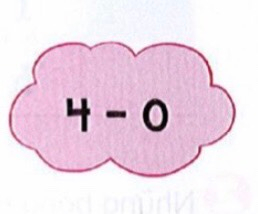 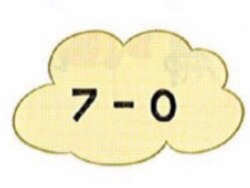 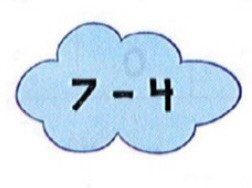 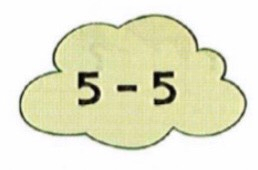 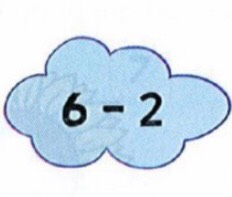 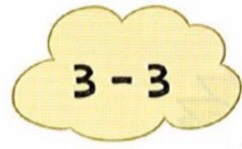 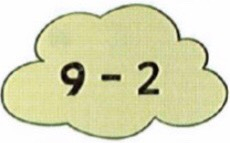 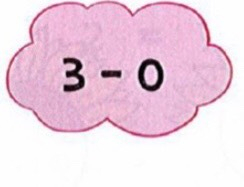 3
Số?
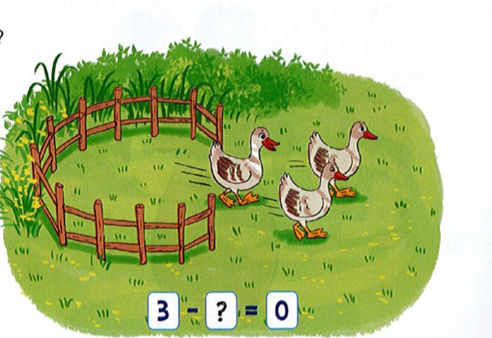 3